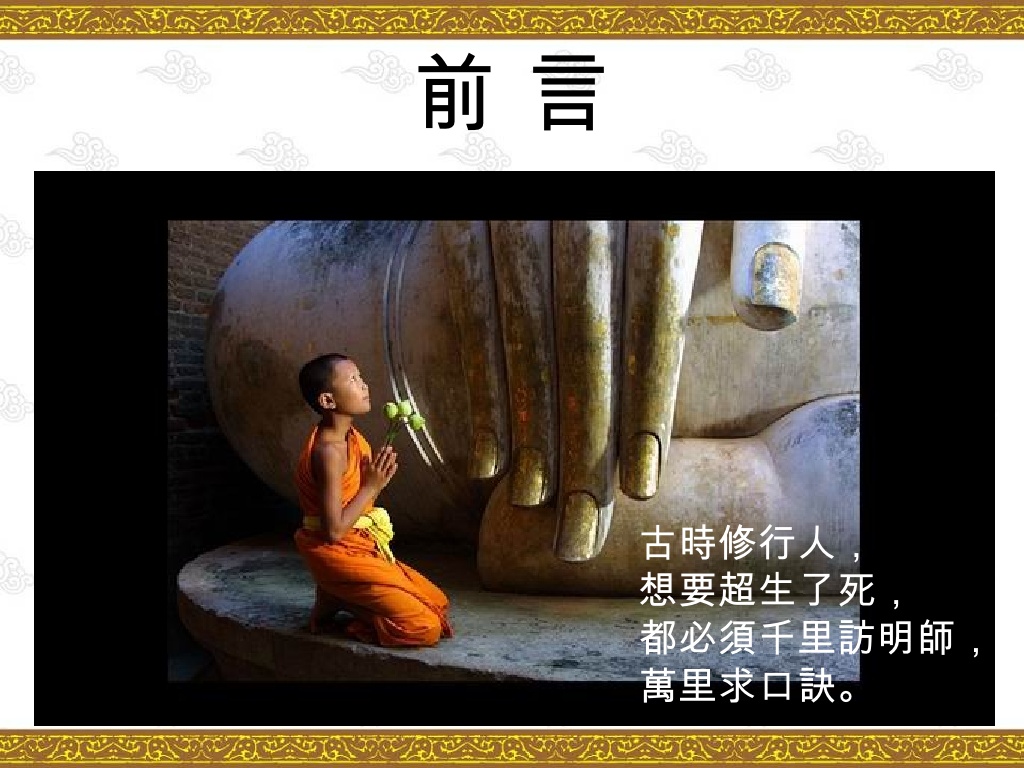 天道三寶解說02
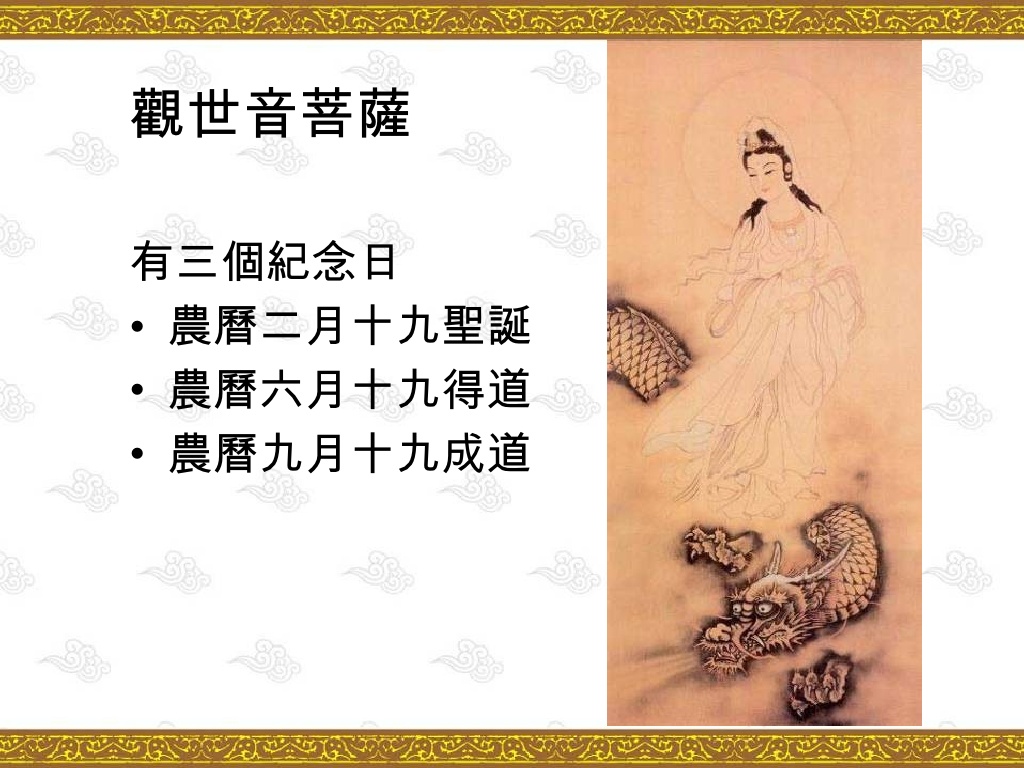 天道三寶解說03
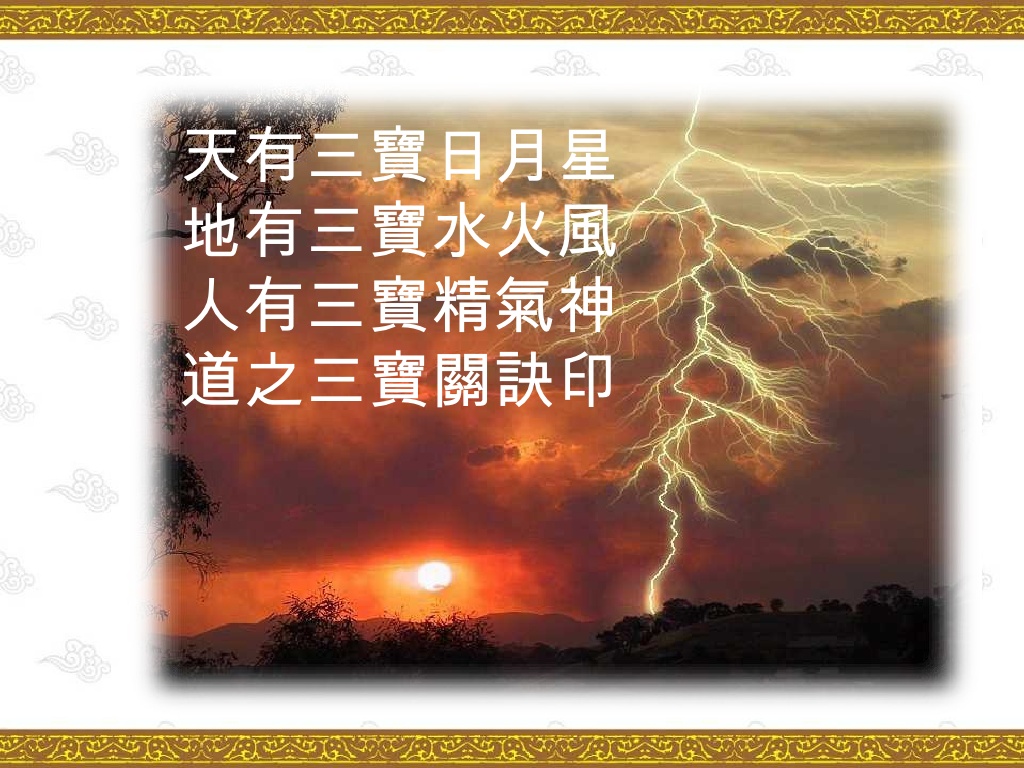 天道三寶解說04
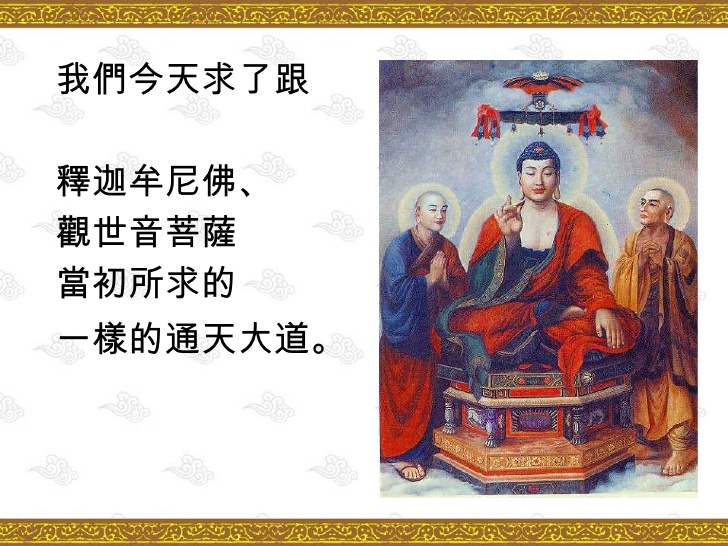 天道三寶解說05
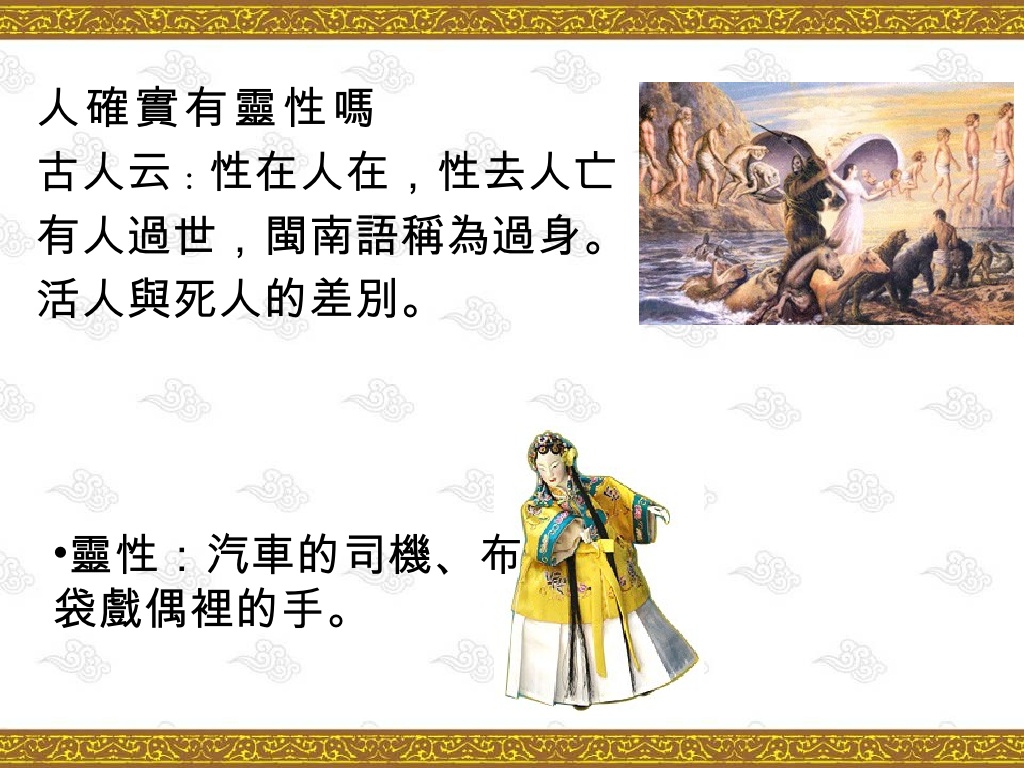 天道三寶解說06
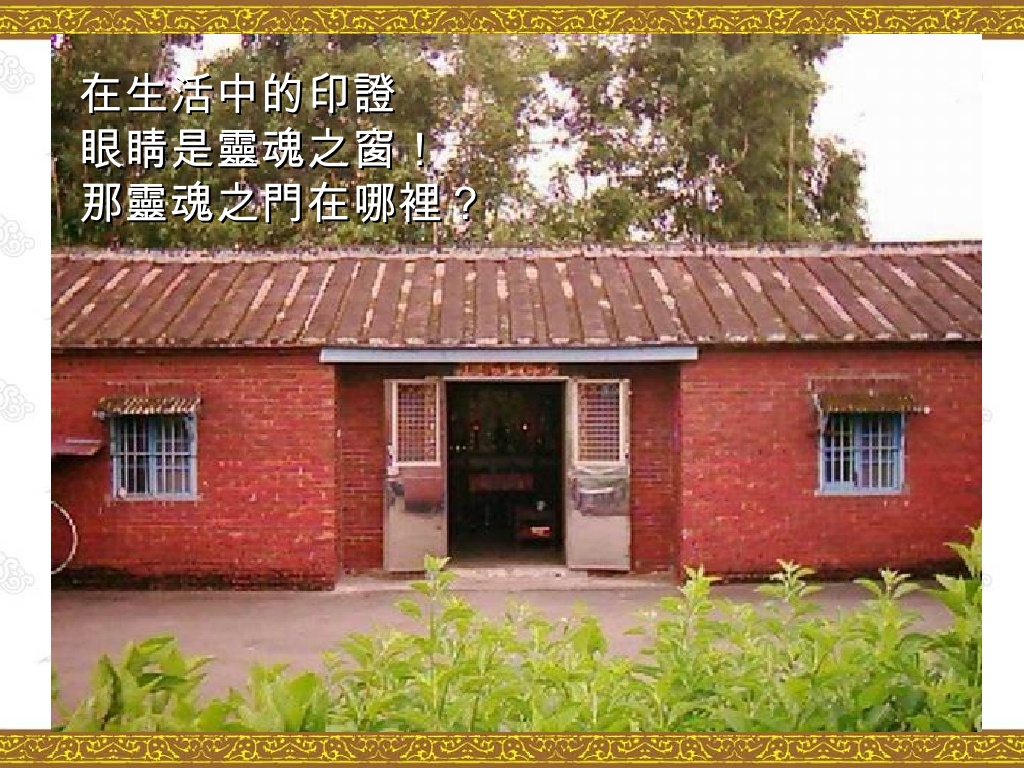 天道三寶解說07
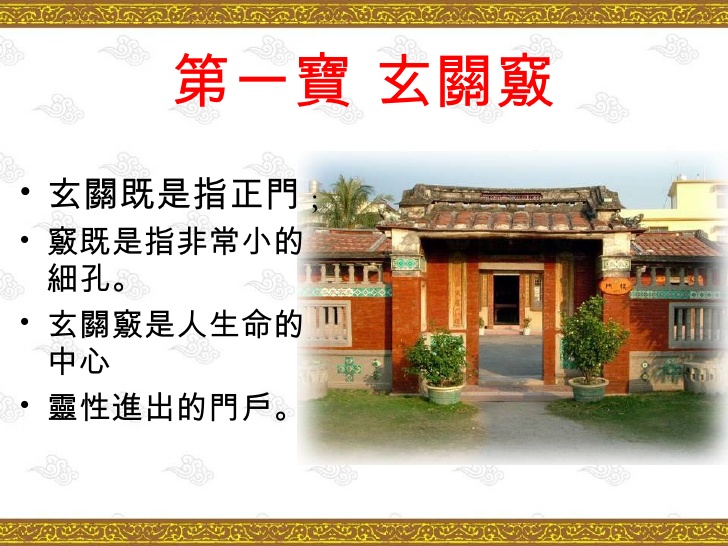 天道三寶解說08
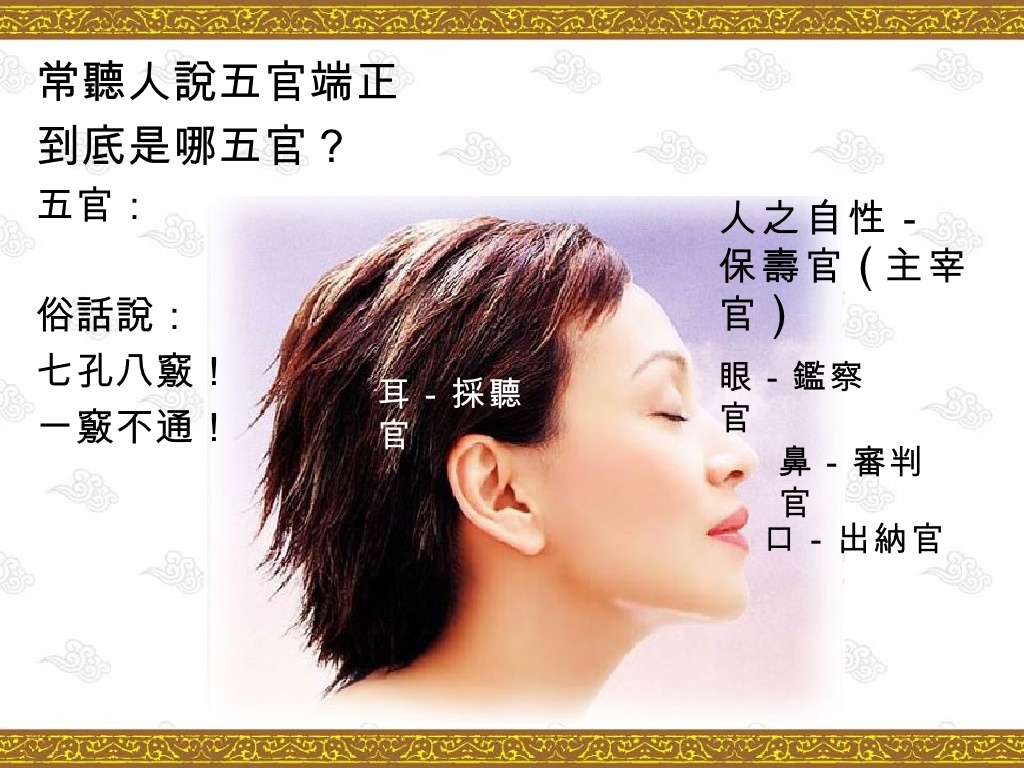 天道三寶解說09
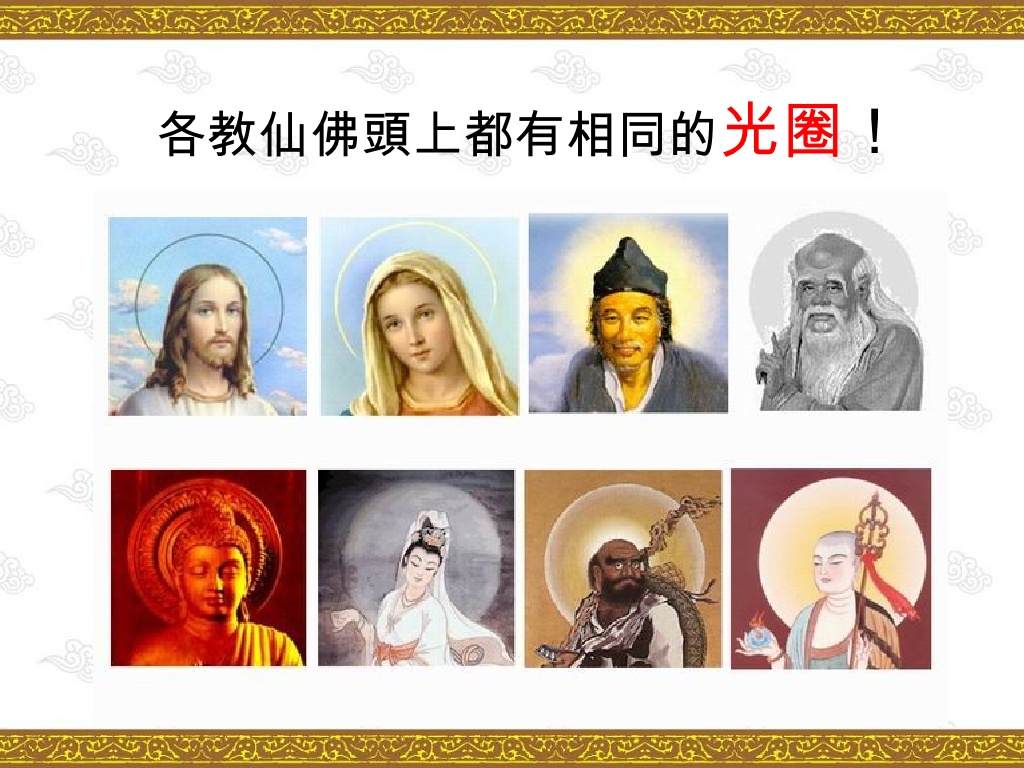 天道三寶解說10
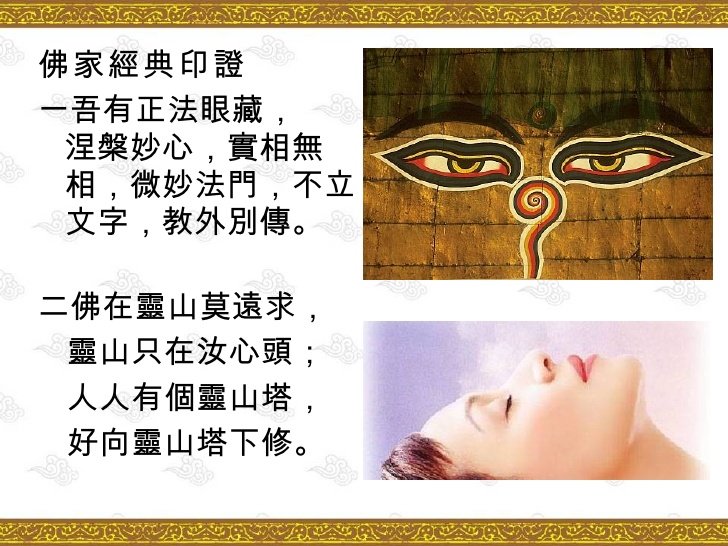 天道三寶解說11
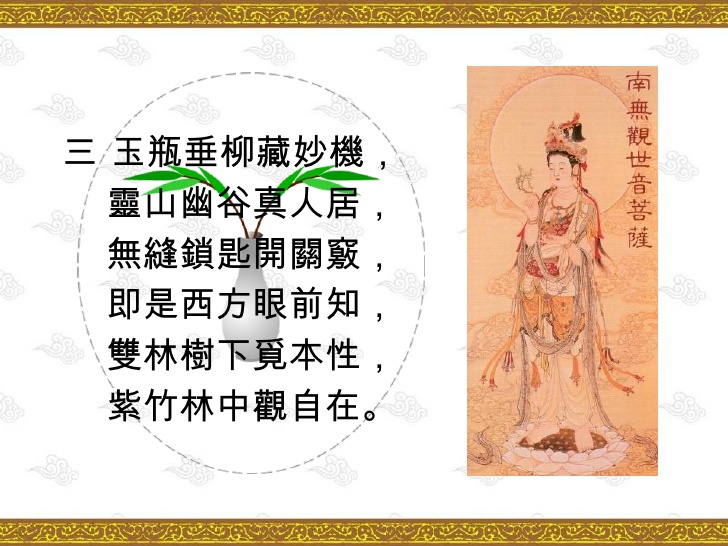 天道三寶解說12
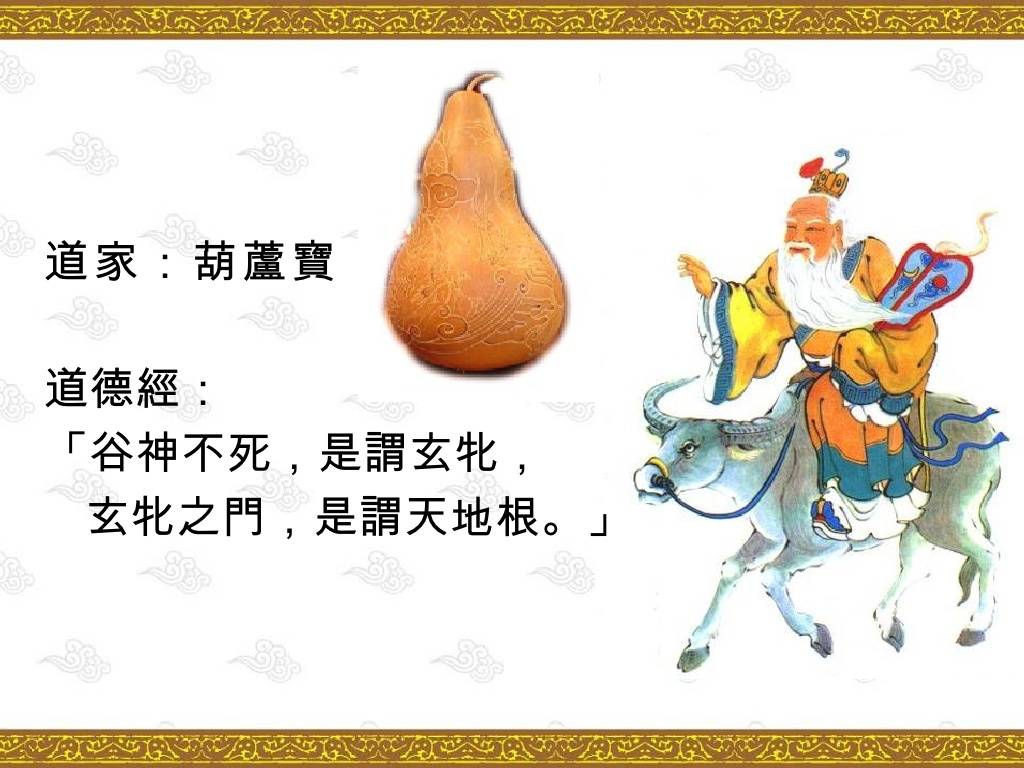 天道三寶解說13
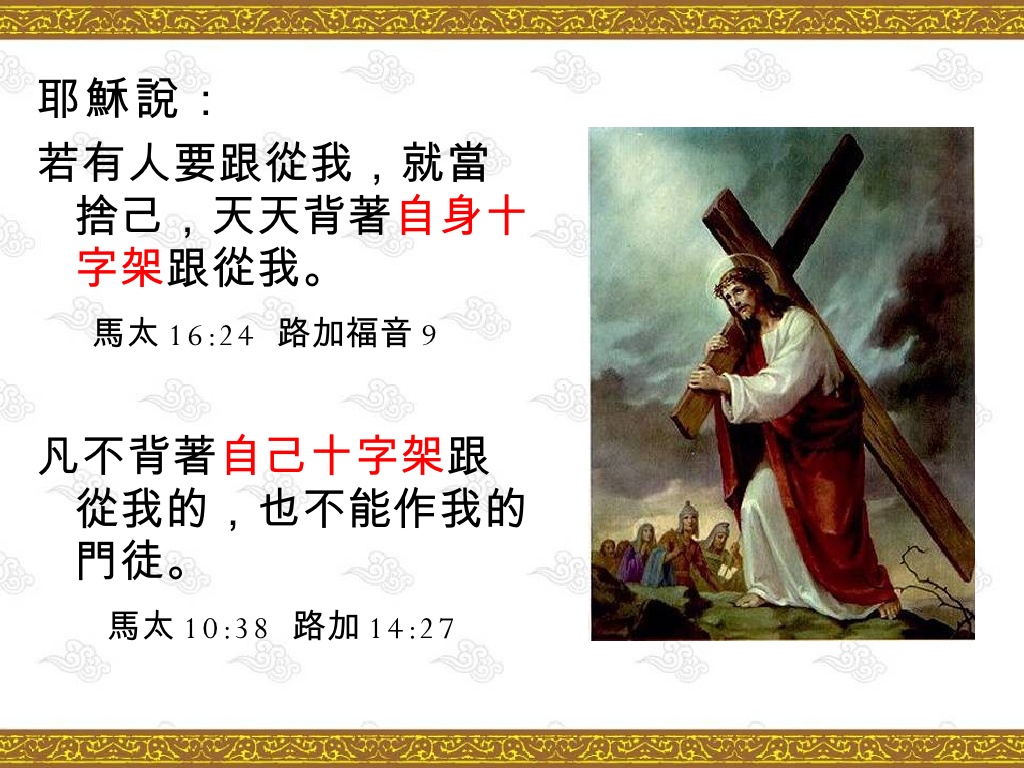 天道三寶解說15
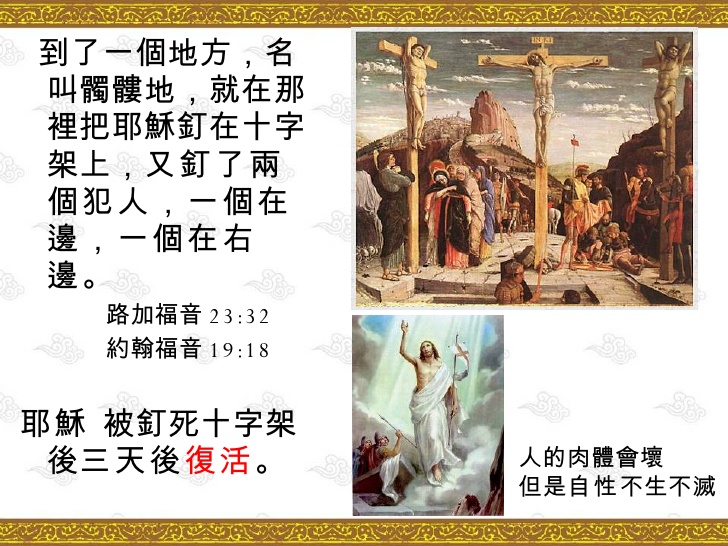 天道三寶解說16
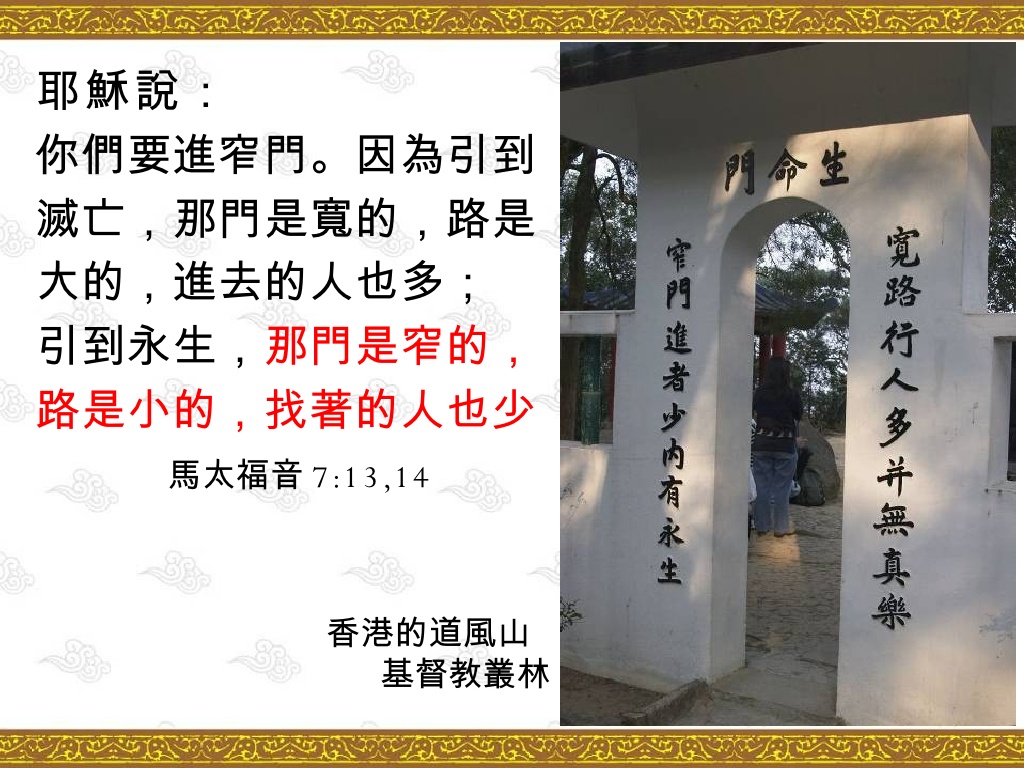 天道三寶解說17
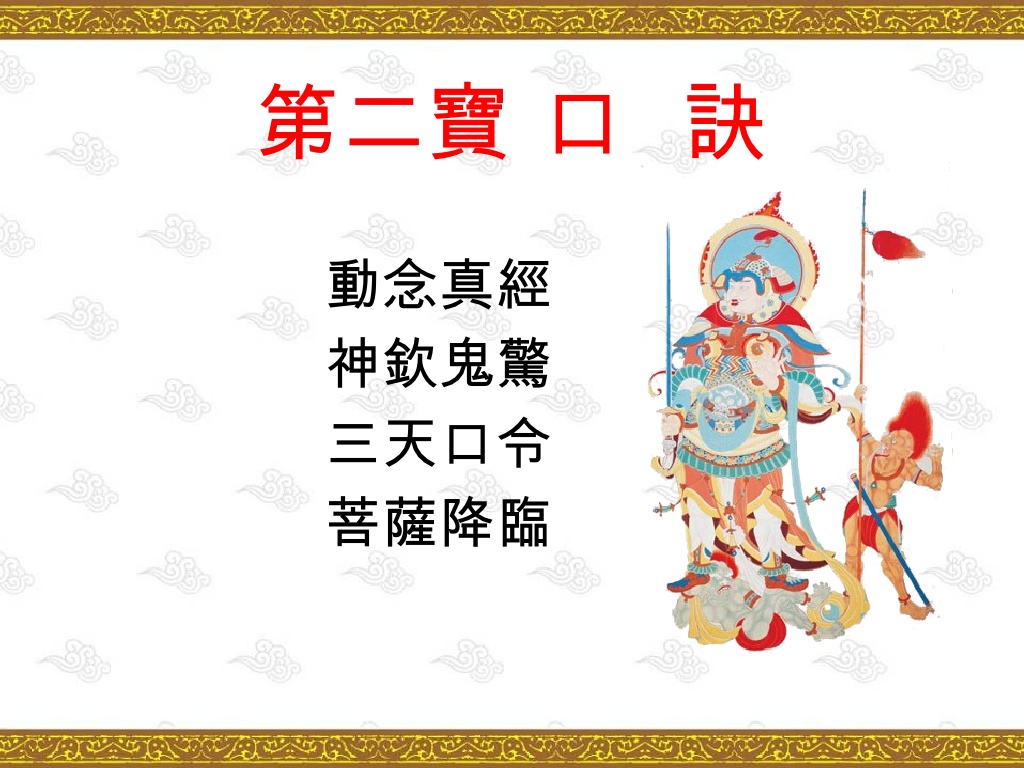 天道三寶解說18
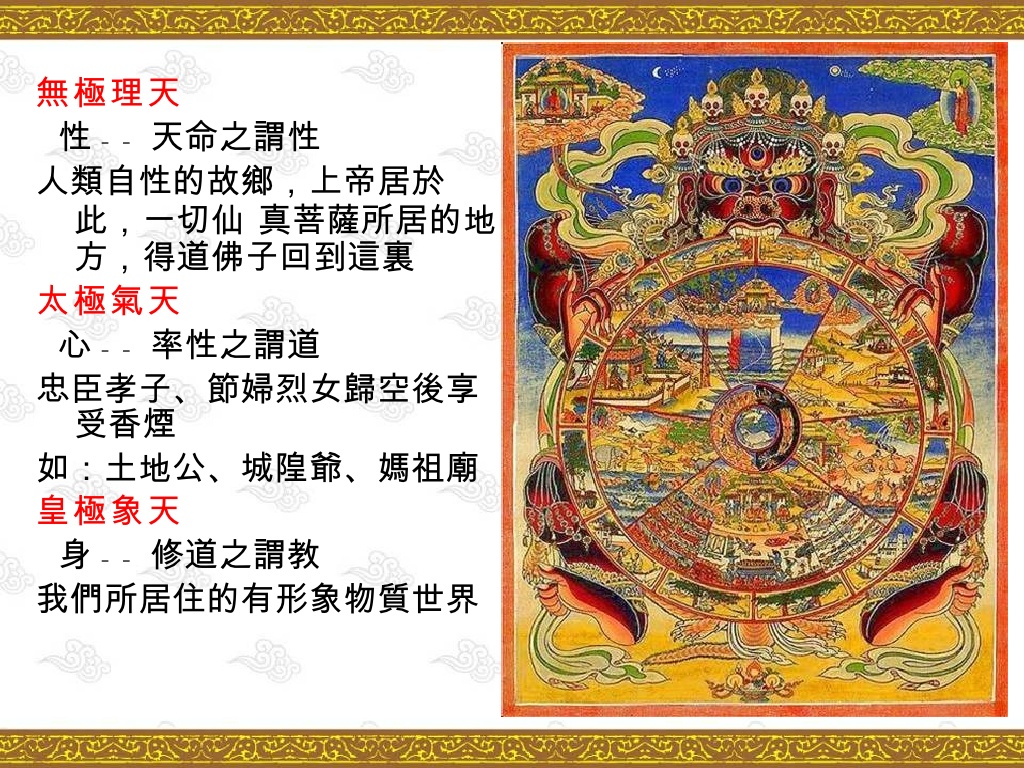 天道三寶解說19
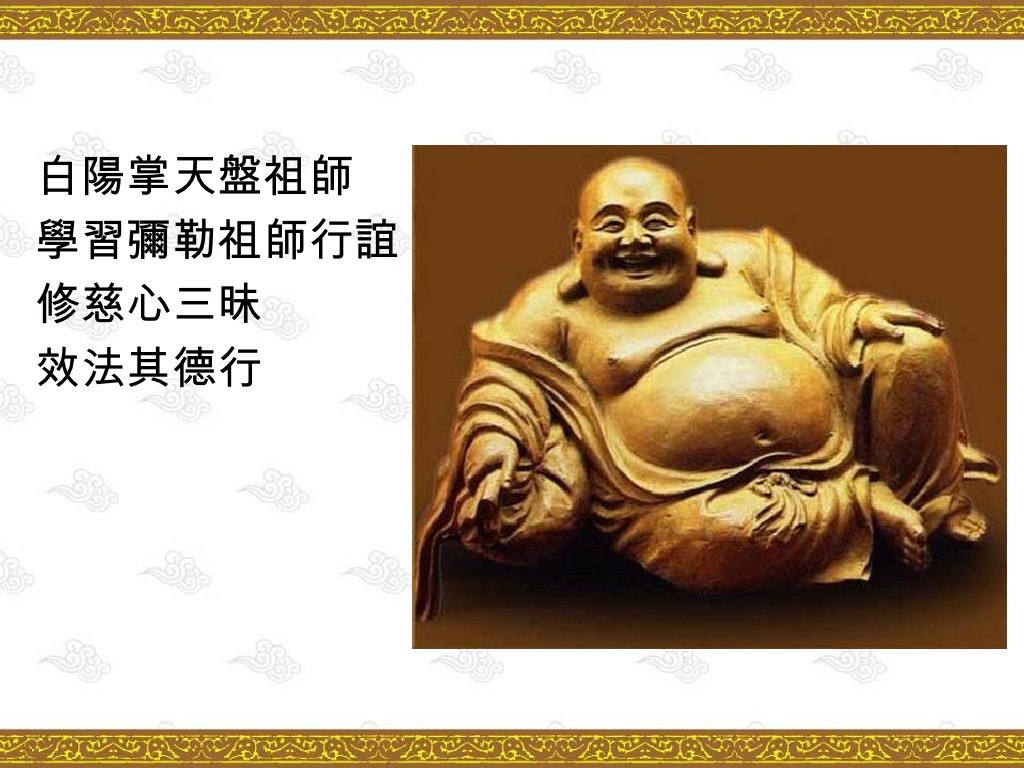 天道三寶解說20
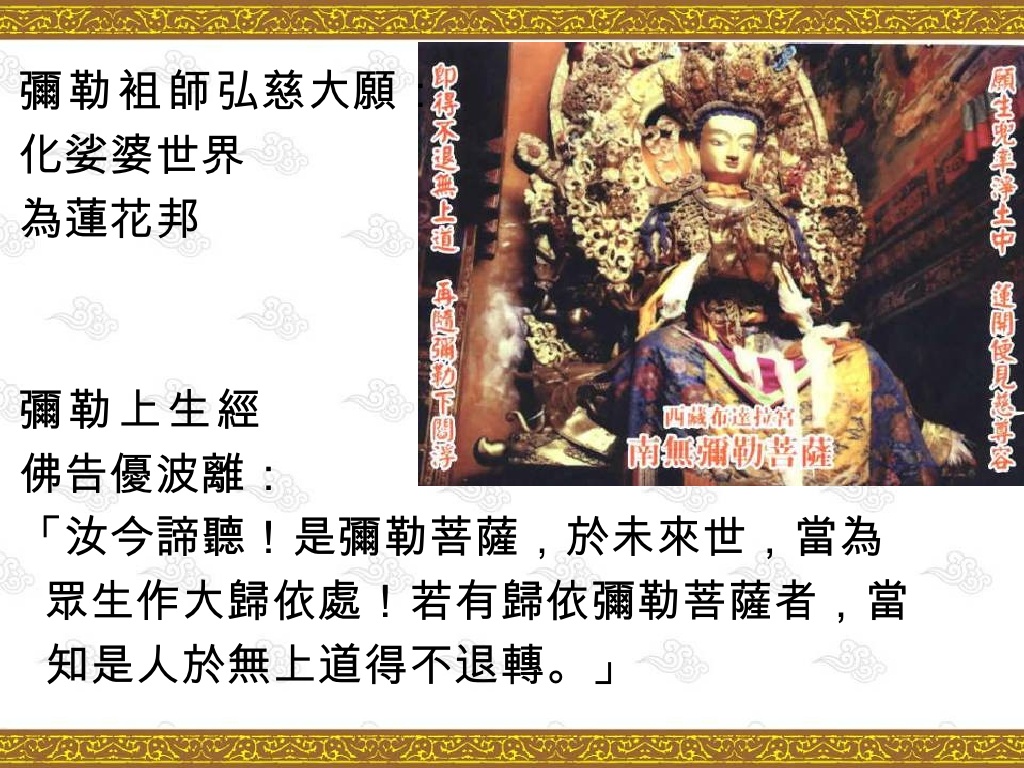 天道三寶解說21
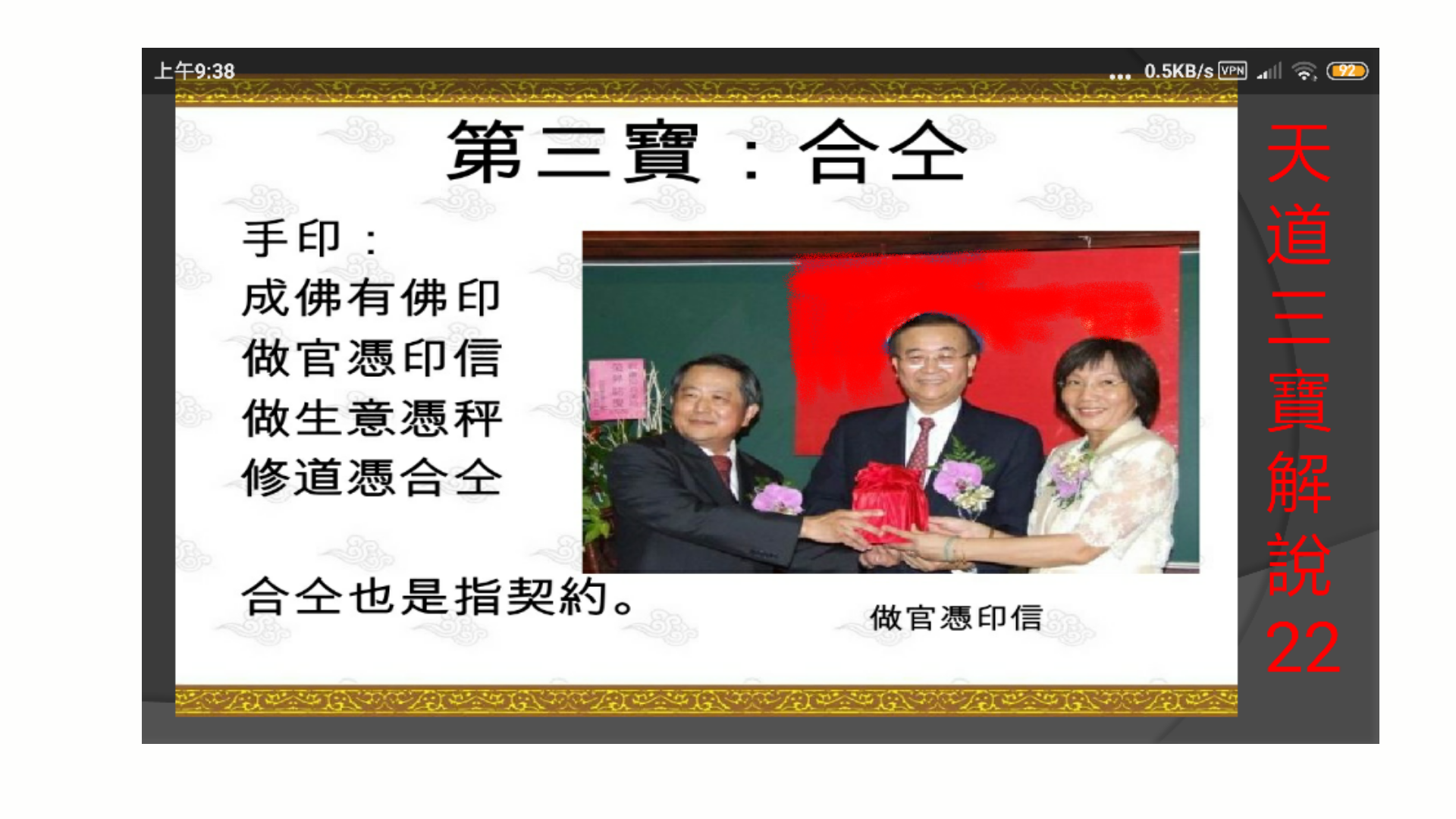 天道三寶解說22
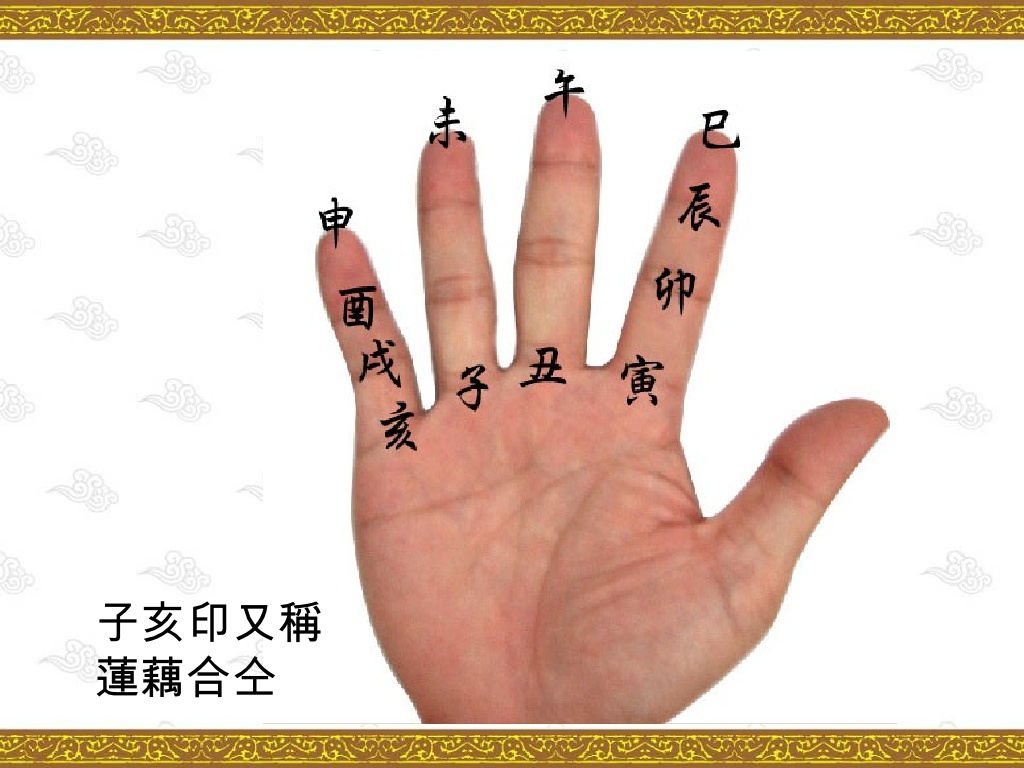 天道三寶解說23
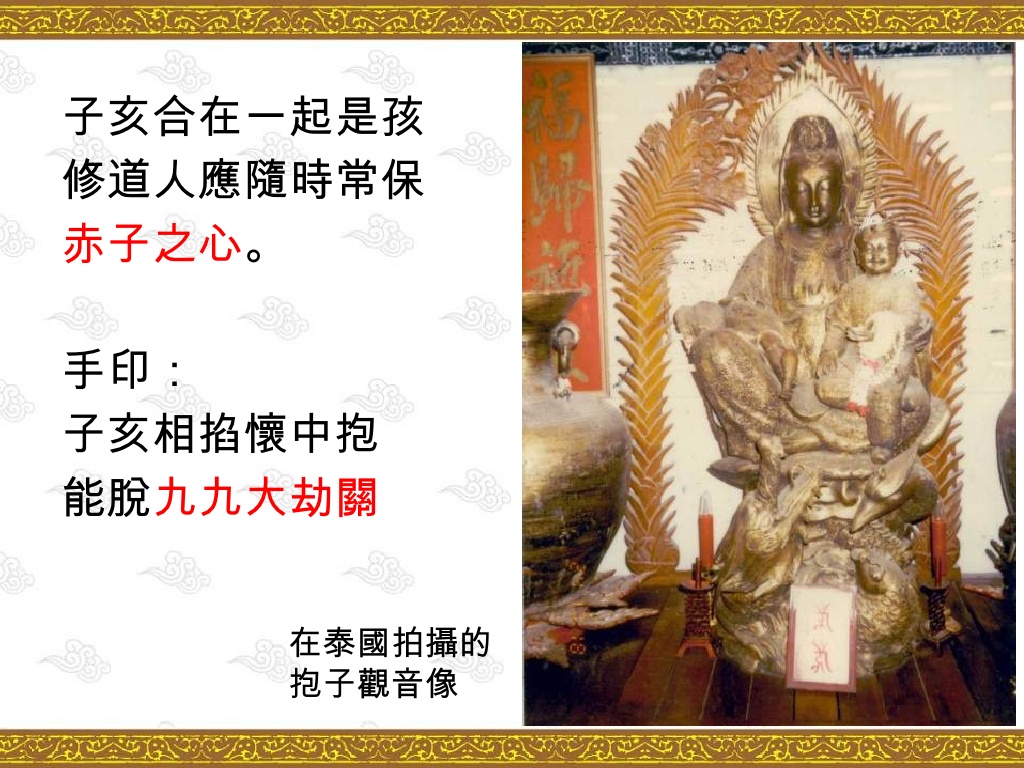 天道三寶解說24
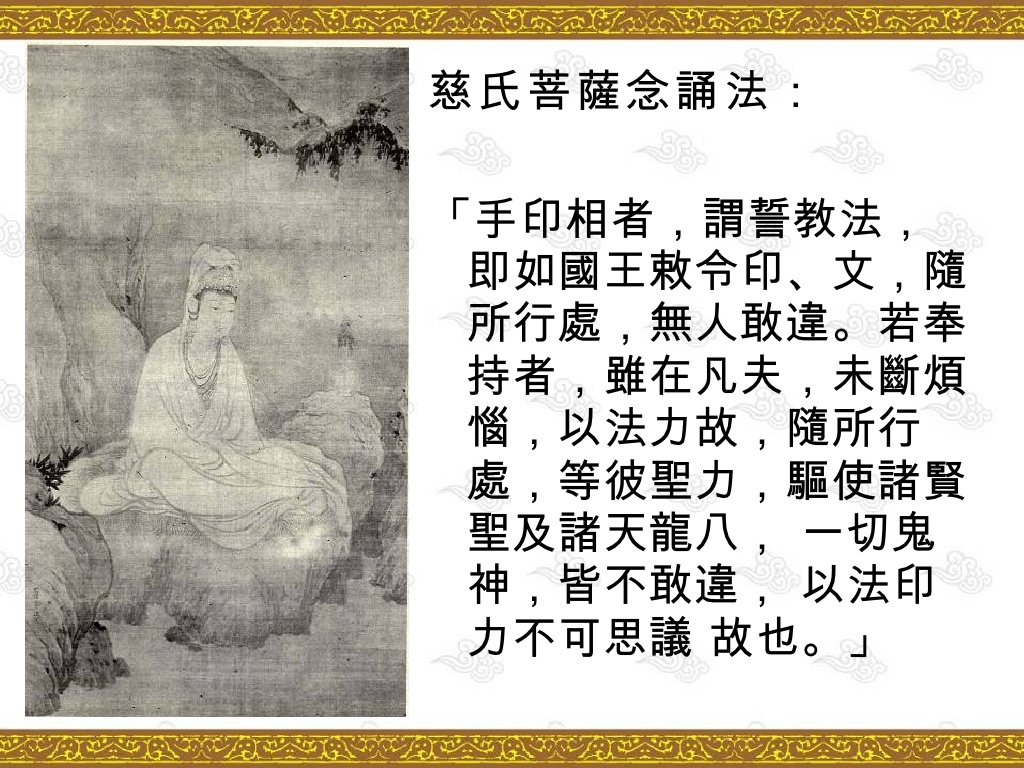 天道三寶解說25
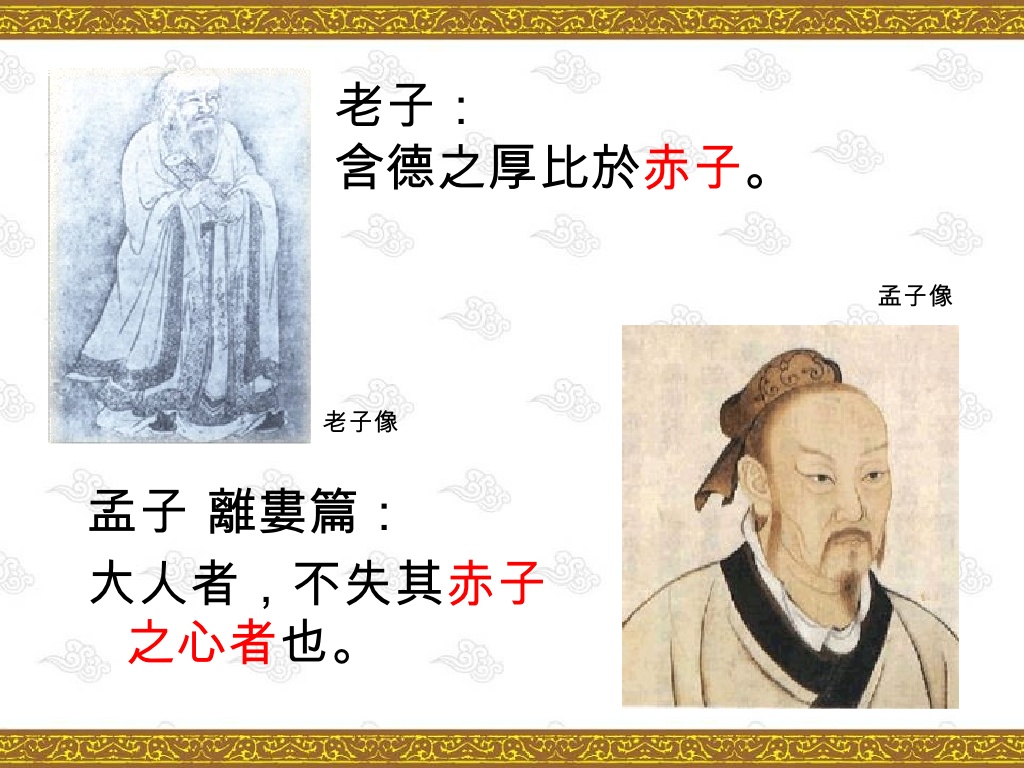 天道三寶解說26
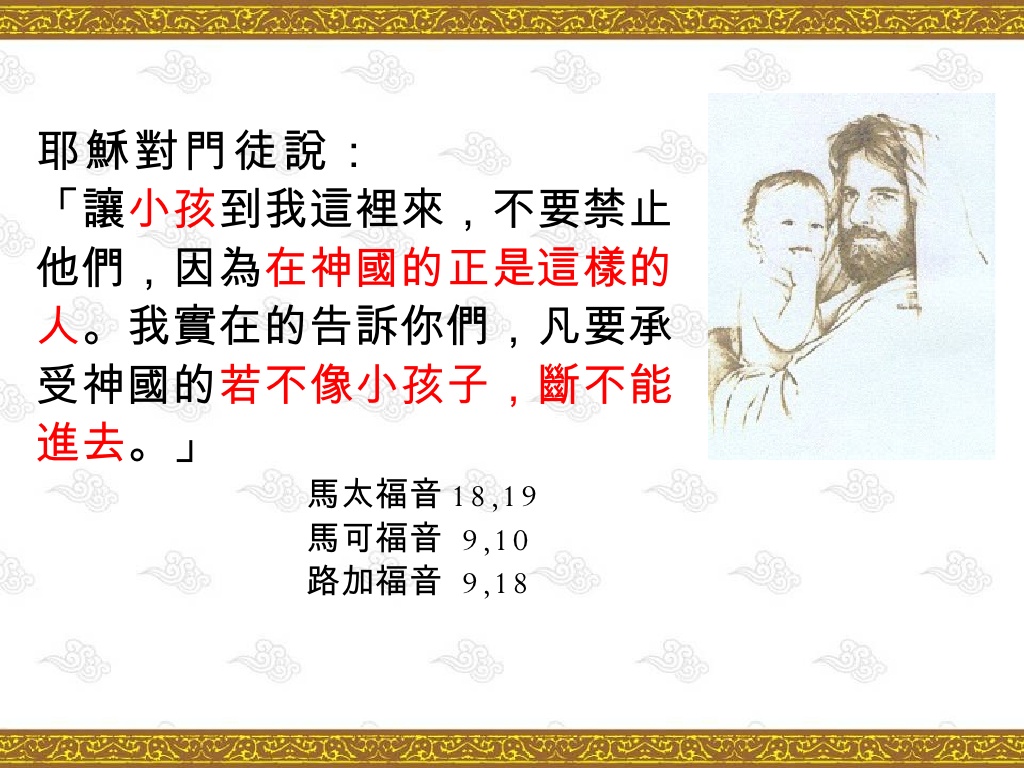 天道三寶解說27
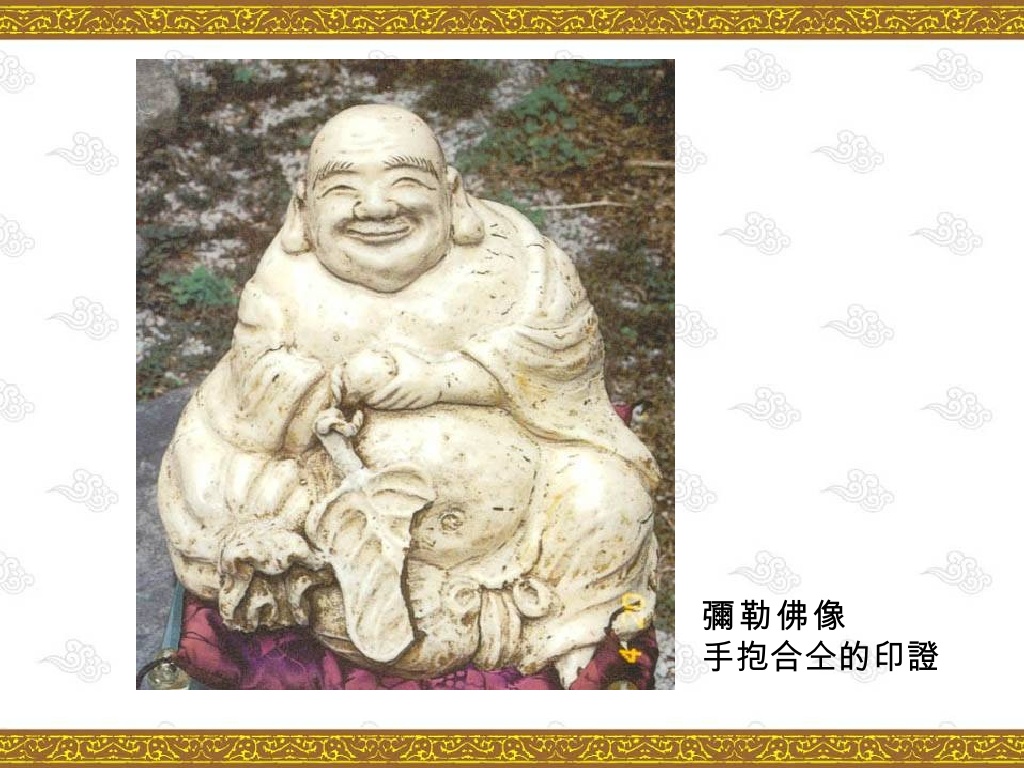 天道三寶解說28
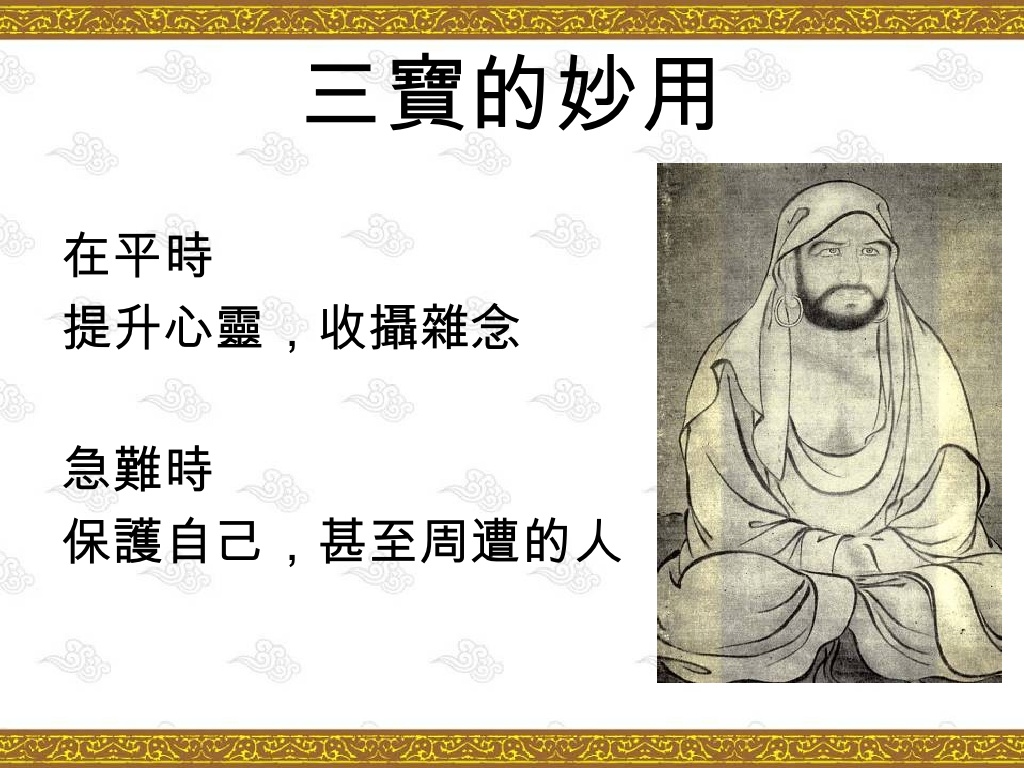 天道三寶解說29
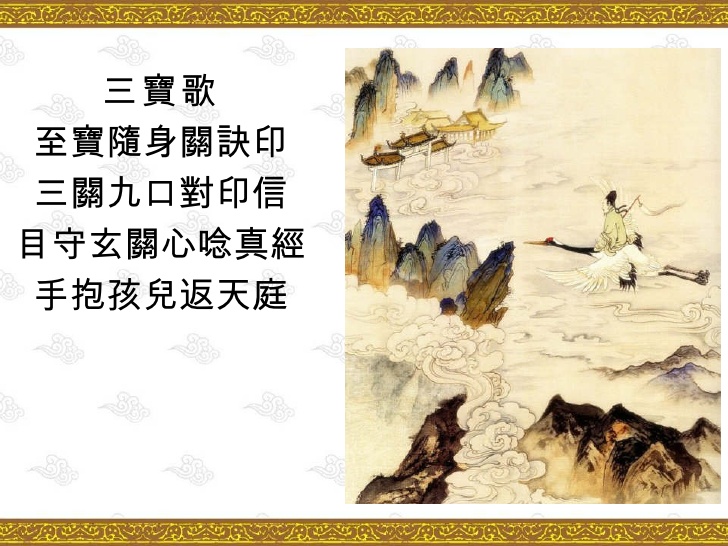 天道三寶解說30
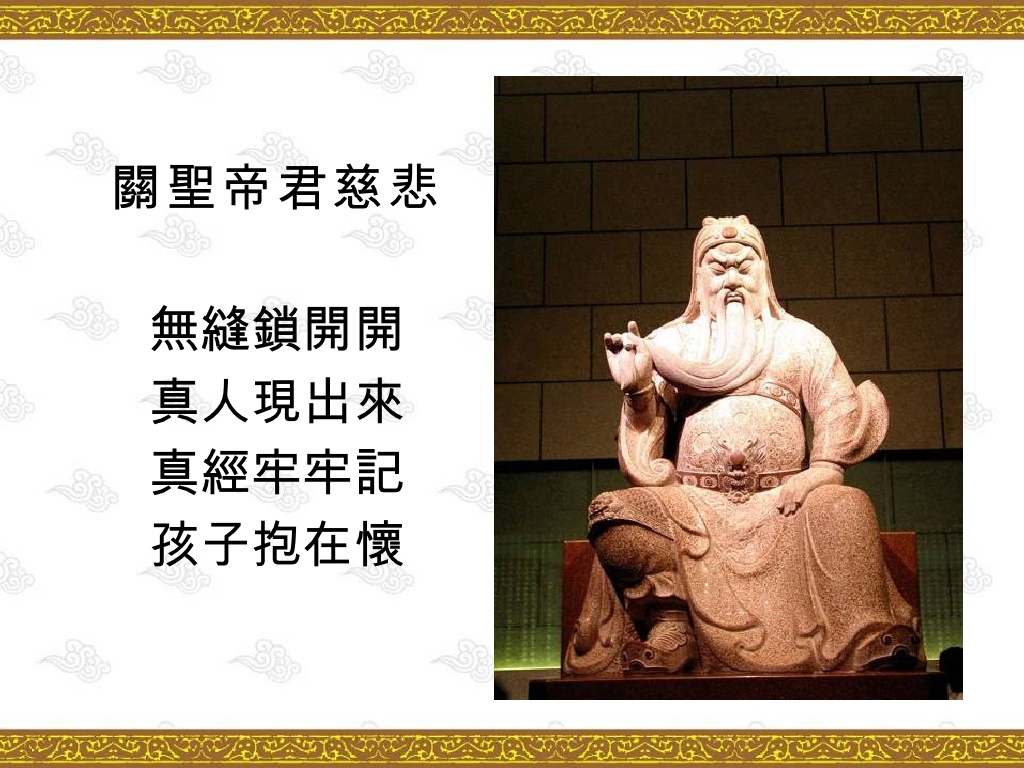 天道三寶解說31
注意事項：
㈠求道後記得吃素三天
㈡求道功德費，一生只一次，是用作印善書、救濟貧困，是替大家做功德。至於以后來開班，因為佛堂提供大家用餐，您想拿一點助班費，那個隨緣即可。
㈢天道三寶是天机不可洩漏，忘了回佛堂再復習。
㈣要記住引保師、點傳師、求道日、還有求道佛堂。
㈤求道後要參加三天法會（明德新民進修班）。
天道三寶解說32
[Speaker Notes: 123]